PROPUESTAS REGLAMENTO FEMP
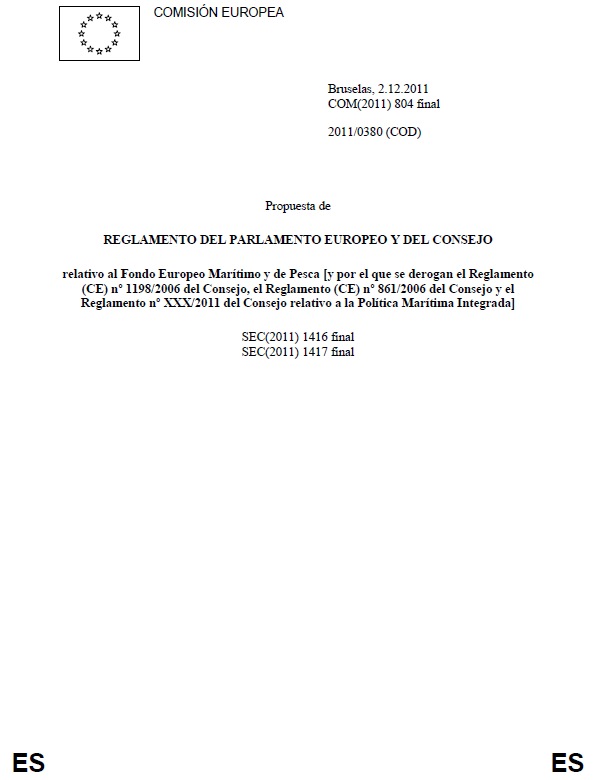 INSHT
Francisco J. Moreno Reyes

María Gómez-Cano Alfaro
Contenido de la presentación
Estadísticas de AT y EEPP 
Caracterización de los accidentes de trabajo en pesca
Accidentes operacionales mortales 2008-2013
4. Estudios INSHT-DGMM seguridad y salud
5. Reglamento FEMP. Propuestas INSHT Art. 33
22/05/2014
Comisión SEGUMAR. Grupo de Trabajo FEMP Art.33
2
ESTADISTICAS AT Y EEPP
22/05/2014
Comisión SEGUMAR. Grupo de Trabajo FEMP Art.33
3
¿OIT 188?
Ley PRL
1995    96   97   98   99   00   01   02   03   04   05   06   07   08   09   10   11   12   13   2014
Índice incidencia mortales
Índice incidencia
22/05/2014
Comisión SEGUMAR. Grupo de Trabajo FEMP Art.33
4
Estadísticas AT y EEPP
22/05/2014
Comisión SEGUMAR. Grupo de Trabajo FEMP Art.33
5
Estadísticas AT y EEPP
22/05/2014
Comisión SEGUMAR. Grupo de Trabajo FEMP Art.33
6
Estadísticas AT y EEPP
Distribución de accidentes según gravedad (2012)
22/05/2014
Comisión SEGUMAR. Grupo de Trabajo FEMP Art.33
7
Estadísticas AT y EEPP
Principales partes EEPP según diagnóstico médico (%)
Fuente: partes cerrados de enfermedades profesionales comunicados a CEPROSS (2007-2012)
22/05/2014
Comisión SEGUMAR. Grupo de Trabajo FEMP Art.33
8
Estadísticas AT y EEPP
Principales partes EEPP según diagnóstico médico (%)
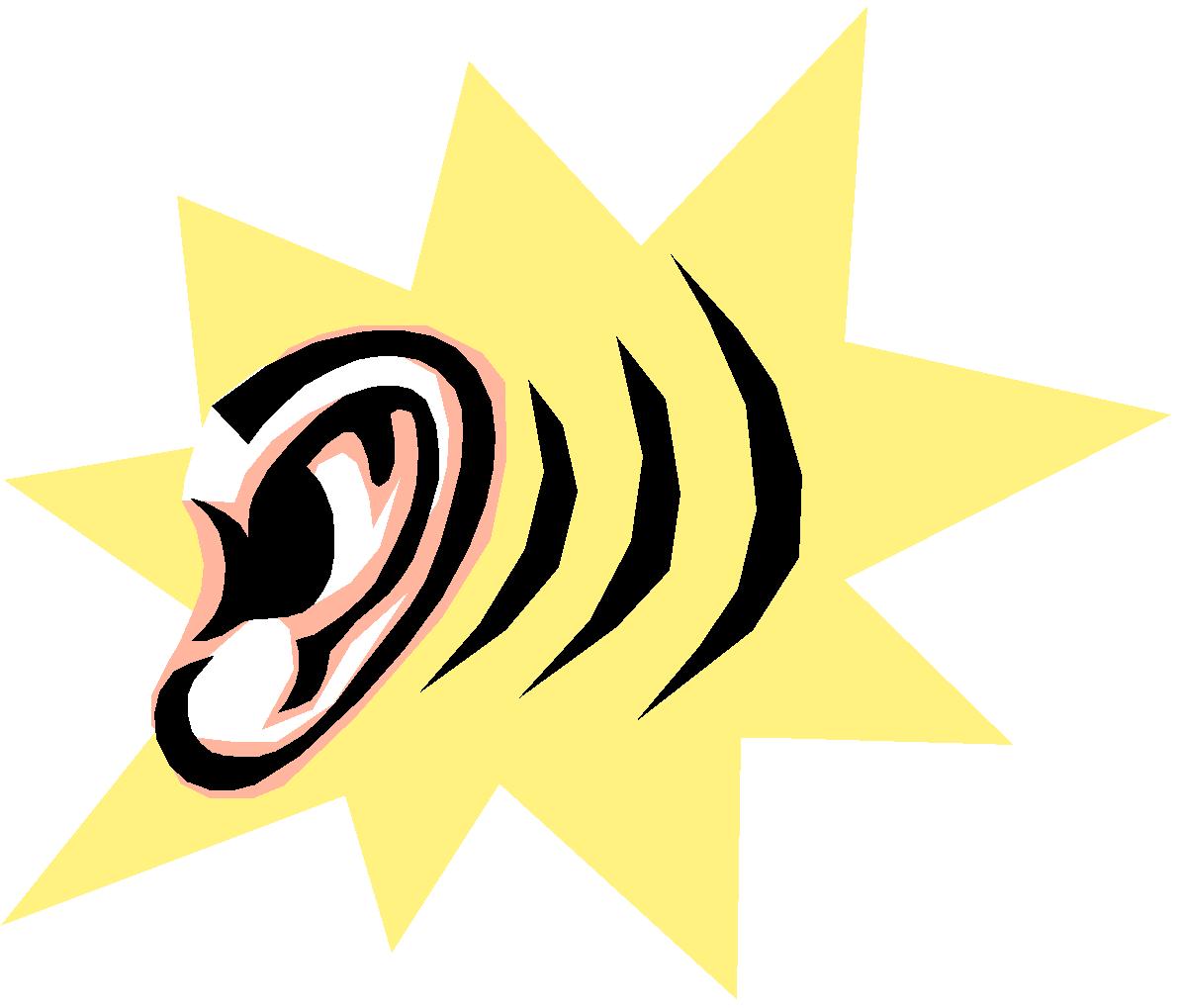 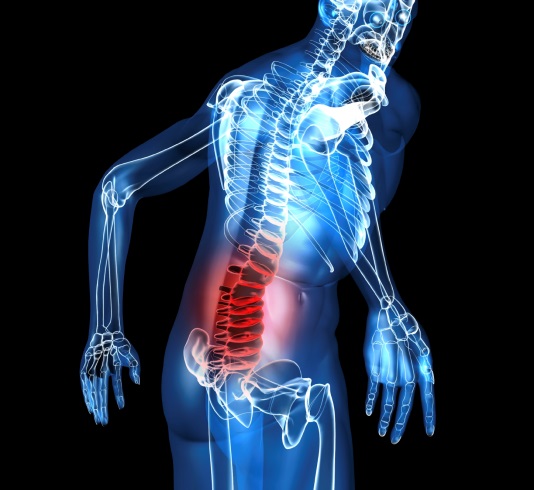 22/05/2014
Comisión SEGUMAR. Grupo de Trabajo FEMP Art.33
9
CARACTERIZACIÓN DE ACCIDENTES
22/05/2014
Comisión SEGUMAR. Grupo de Trabajo FEMP Art.33
10
Caracterización del accidente
El doble origen del accidente laboral en la pesca
22/05/2014
Comisión SEGUMAR. Grupo de Trabajo FEMP Art.33
11
Caracterización del accidente
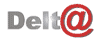 22/05/2014
Comisión SEGUMAR. Grupo de Trabajo FEMP Art.33
12
Caracterización accidentes
Accidentes muy graves 2008-2013 (CIAIM)
Fuente: Informes de investigación de accidentes CIAIM  2008-2013 (Ministerio de Fomento)
22/05/2014
Comisión SEGUMAR. Grupo de Trabajo FEMP Art.33
13
CAUSAS AT OPERACIONALES MORTALES 
2008-2013
22/05/2014
Comisión SEGUMAR. Grupo de Trabajo FEMP Art.33
14
Accidentes operacionales mortales
2008-2013
Accidentes por modalidad pesquera
Fuente: Informes de investigación de accidentes CIAIM  2008-2013 (Ministerio de Fomento)
22/05/2014
Comisión SEGUMAR. Grupo de Trabajo FEMP Art.33
15
Accidentes operacionales mortales
2008-2013
Formas según eslora del buque
Fuente: Informes de investigación de accidentes operacionales CIAIM 2008-2013
22/05/2014
Comisión SEGUMAR. Grupo de Trabajo FEMP Art.33
16
Accidentes operacionales mortales
2008-2013
Formas según modalidad pesquera
Fuente: Informes de investigación de accidentes operacionales CIAIM 2008-2013
22/05/2014
Comisión SEGUMAR. Grupo de Trabajo FEMP Art.33
17
Accidentes operacionales mortales
2008-2013
Fase de la actividad pesquera
Fuente: Informes de investigación de accidentes operacionales CIAIM 2008-2013
22/05/2014
Comisión SEGUMAR. Grupo de Trabajo FEMP Art.33
18
Accidentes operacionales mortales
2008-2013
Caídas al mar
Fuente: Informes de investigación de accidentes operacionales CIAIM 2008-2013
22/05/2014
Comisión SEGUMAR. Grupo de Trabajo FEMP Art.33
19
Accidentes operacionales mortales
2008-2013
Golpes por rotura de elementos en tensión
Fuente: Informes de investigación de accidentes operacionales CIAIM 2008-2013
22/05/2014
Comisión SEGUMAR. Grupo de Trabajo FEMP Art.33
20
Accidentes operacionales mortales
2008-2013
Atrapamiento entre partes móviles de maquinaria
Equipo de trabajo defectuoso
Caída en cubierta
Fuente: Informes de investigación de accidentes operacionales CIAIM 2008-2013
22/05/2014
Comisión SEGUMAR. Grupo de Trabajo FEMP Art.33
21
Accidentes operacionales mortales
2008-2013
Porcentaje de accidentes según número de causas
Fuente: Estudio elaborado por INSHT
22/05/2014
Comisión SEGUMAR. Grupo de Trabajo FEMP Art.33
22
Accidentes operacionales mortales
2008-2013
Distribución porcentual de bloques de causas
Fuente: Estudio elaborado por INSHT
22/05/2014
Comisión SEGUMAR. Grupo de Trabajo FEMP Art.33
23
Accidentes operacionales mortales
2008-2013
Distribución de causas más frecuentes
22/05/2014
Comisión SEGUMAR. Grupo de Trabajo FEMP Art.33
24
ESTUDIOS
INSHT-DGMM
22/05/2014
Comisión SEGUMAR. Grupo de Trabajo FEMP Art.33
25
Estudios conjuntos INSHT-DGMM
Seguridad equipos de trabajo: maquinillas (RD 1215/97)
Metodología
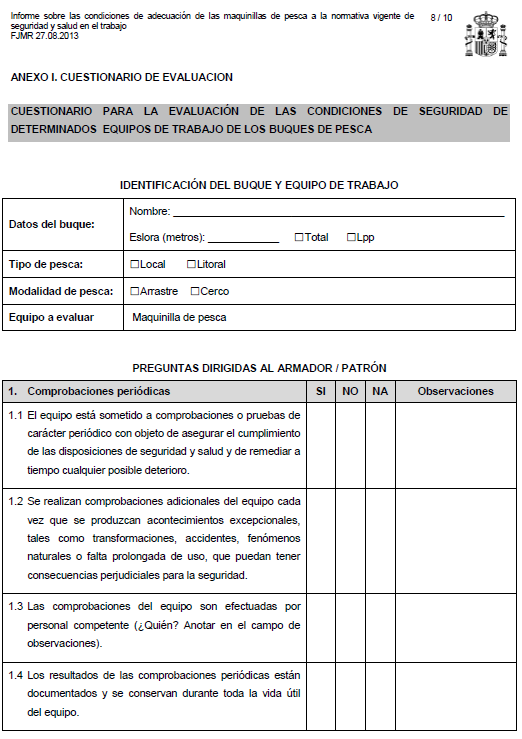 Cuestionario de evaluación
22/05/2014
Comisión SEGUMAR. Grupo de Trabajo FEMP Art.33
26
Estudios conjuntos INSHT-DGMM
Seguridad equipos de trabajo: maquinillas (RD 1215/97)
Resultados: Bajos niveles de adecuación en algunos aspectos
79% de armadores no documenta resultados de comprobaciones de seguridad
16% de armadores: mis trabajadores no recibieron formación / información adecuada sobre riesgos específicos
64% de la información sobre riesgos es verbal
77% de casos no hay información preventiva del fabricante del equipo
44% manipulación involuntaria de órganos de accionamiento podría ocasionar riesgos 
31% los órganos de accionamiento no estaban claramente identificados
21% no disponía de parada de emergencia
61% sin resguardos o dispositivos de protección
87% no existía señalización de seguridad
22/05/2014
Comisión SEGUMAR. Grupo de Trabajo FEMP Art.33
27
Estudios conjuntos INSHT-DGMM
Seguridad equipos de trabajo: maquinillas (RD 1215/97)
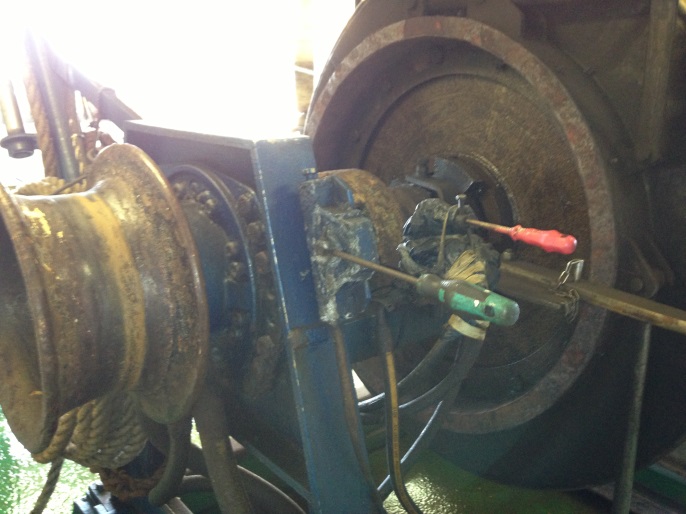 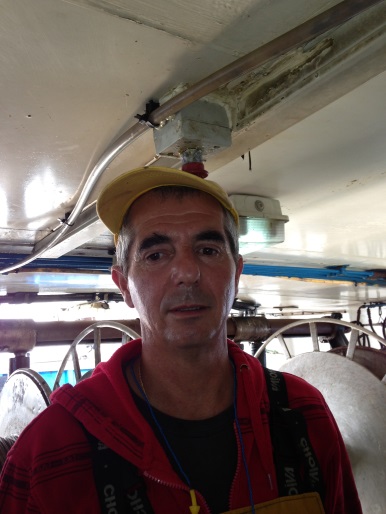 Órganos de accionamiento maquinilla
Ubicación parada emergencia
22/05/2014
Comisión SEGUMAR. Grupo de Trabajo FEMP Art.33
28
Estudios conjuntos INSHT-DGMM
Objeto y alcance
Conocer el grado de desarrollo y cumplimiento de la normativa de SM y SST en condiciones reales de trabajo
22/05/2014
Comisión SEGUMAR. Grupo de Trabajo FEMP Art.33
29
Estudios conjuntos INSHT-DGMM
Metodología
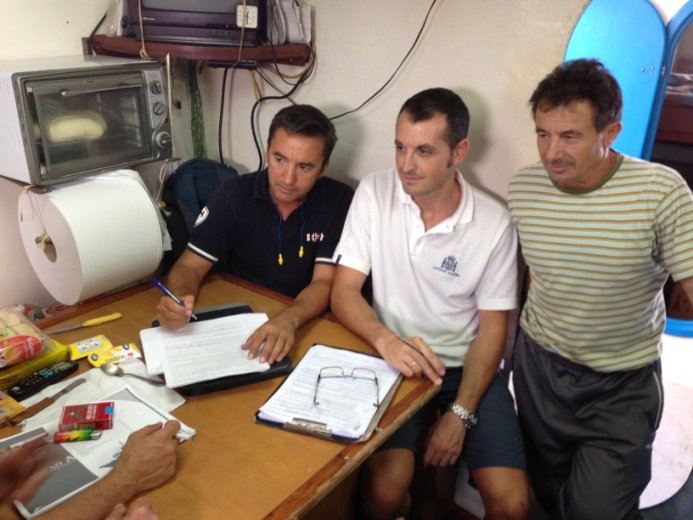 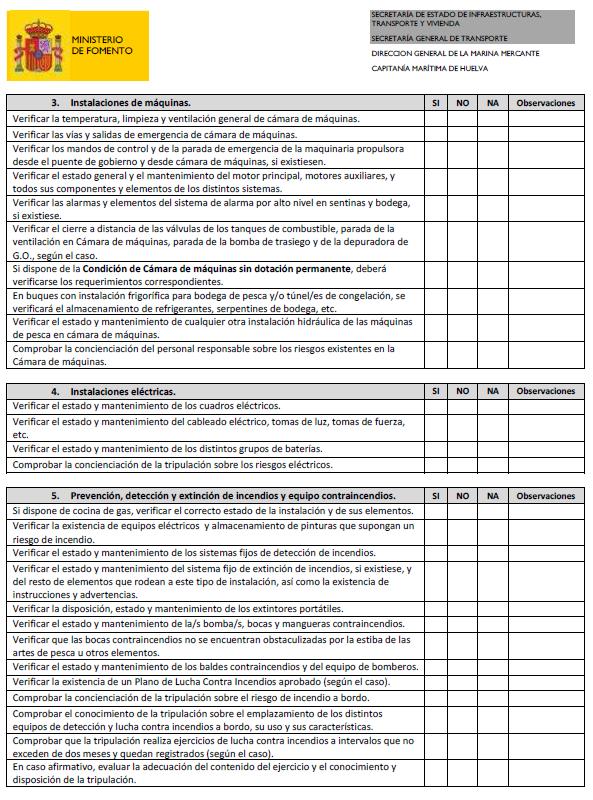 Grupos de discusión
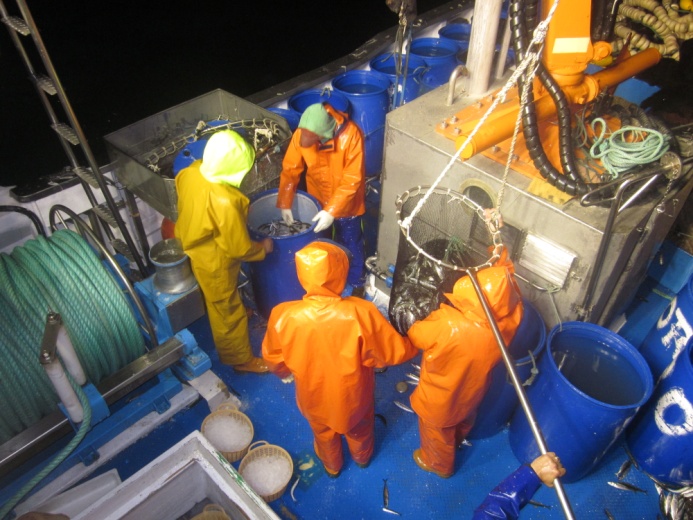 Listados de comprobación
Observación del trabajo
22/05/2014
Comisión SEGUMAR. Grupo de Trabajo FEMP Art.33
30
Estudios conjuntos INSHT-DGMM
Resultados:

Oportunidades de mejora comunes en:
22/05/2014
Comisión SEGUMAR. Grupo de Trabajo FEMP Art.33
31
Estudios conjuntos INSHT-DGMM
Evaluación de riesgos y planificación preventiva
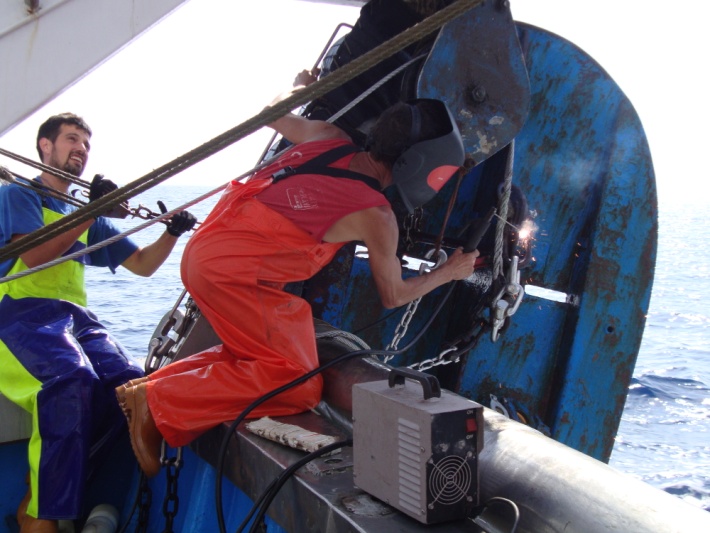 Resultados
Inexistencia de documentación preventiva a bordo:
Plan de PRL
Evaluación de Riesgos
Información de riesgos al trabajador

Bajos niveles de integración de PRL
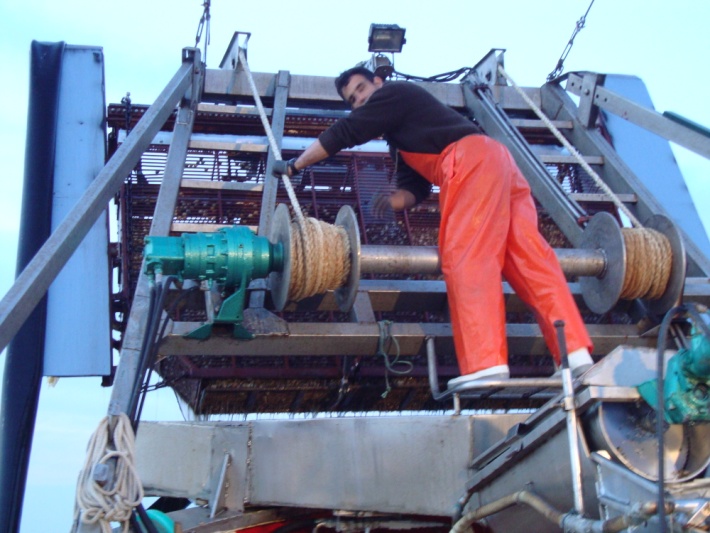 22/05/2014
Comisión SEGUMAR. Grupo de Trabajo FEMP Art.33
32
Estudios conjuntos INSHT-DGMM
Ruido y protección contra sus efectos
Caracterización de niveles de ruido en buques con L<24m
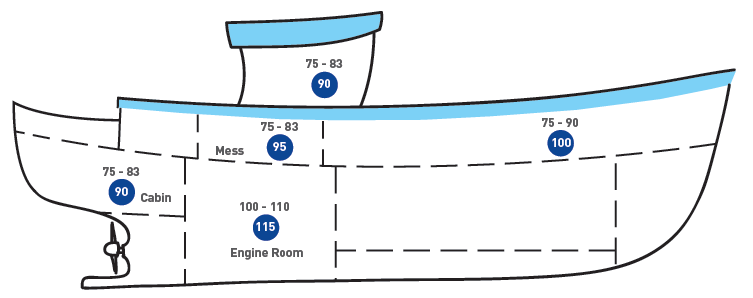 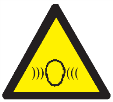 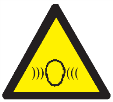 Fuente: Guía Europea para la prevención de riesgos laborales en buques pequeños
22/05/2014
Comisión SEGUMAR. Grupo de Trabajo FEMP Art.33
33
Estudios conjuntos INSHT-DGMM
22/05/2014
Comisión SEGUMAR. Grupo de Trabajo FEMP Art.33
34
Estudios conjuntos INSHT-DGMM
Ruido y protección contra sus efectos
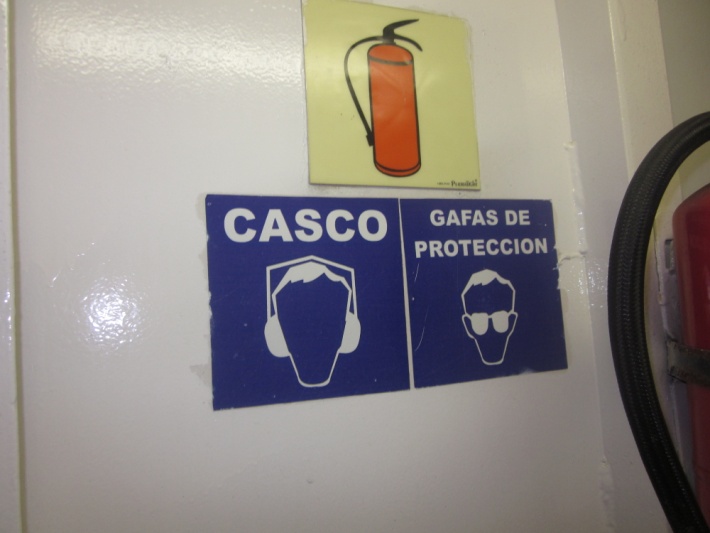 Resultados
Elevados niveles de ruido en zona trabajo cubierta:
Draga: LAeq,d:   Puesto 1= 92 dB(A)  /  Puesto 2= 87,2 dB(A)
Arrastre: LAeq,d:  Operador maquinilla= 88 dB(A)
No disponibilidad ni uso de EPI en cubierta (solo existen unas orejeras comunes para acceder y permanecer en la máquina)
Ausencia de señalización de seguridad
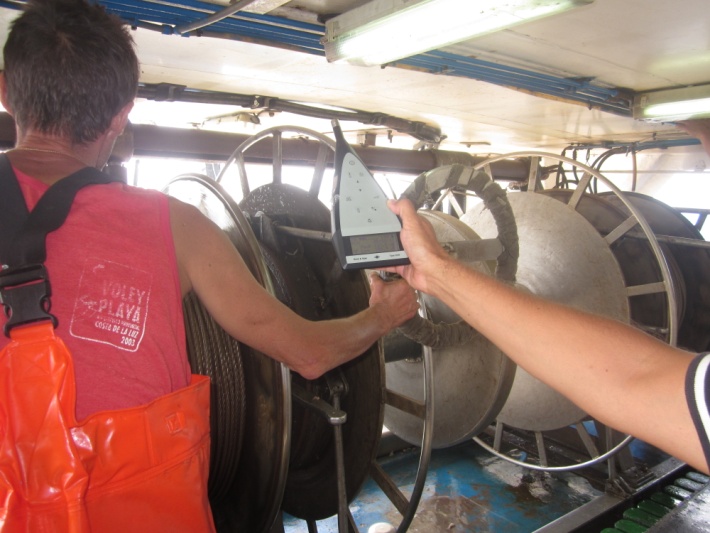 22/05/2014
Comisión SEGUMAR. Grupo de Trabajo FEMP Art.33
35
Estudios conjuntos INSHT-DGMM
Ruido y protección contra sus efectos
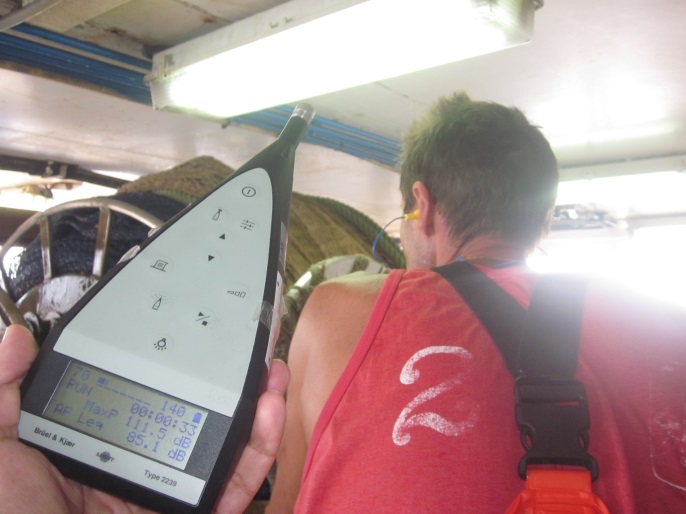 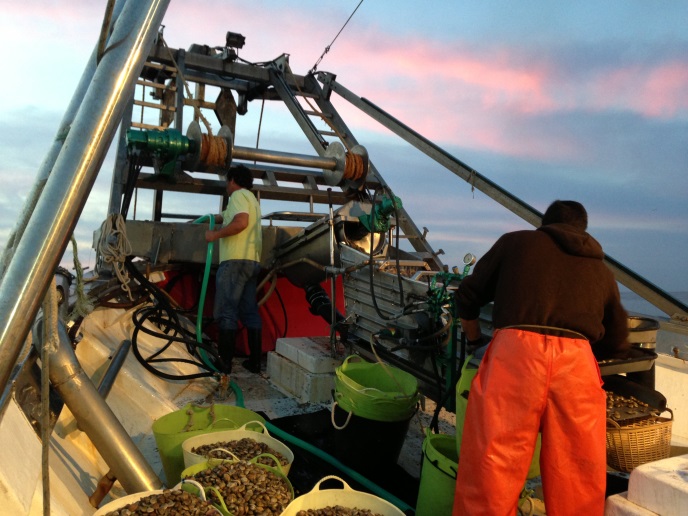 Video: ruido draga hidráulica LAeq,d >90 db(A)
Video: ruido maquinilla arrastre LAeq,d >87 db(A)
22/05/2014
Comisión SEGUMAR. Grupo de Trabajo FEMP Art.33
36
Estudios conjuntos INSHT-DGMM
Gestión de emergencias: incendios, salvamento y supervivencia
Informes CIAIM 2008-2013 con incidencias relativas a la gestión de las emergencias (37 informes de 100)
Fuente: Informes de investigación de accidentes  CIAIM 2008-2013
22/05/2014
Comisión SEGUMAR. Grupo de Trabajo FEMP Art.33
37
Estudios conjuntos INSHT-DGMM
Gestión de emergencias: incendios, salvamento y supervivencia
Incidencias relativas a la gestión de las emergencias. Agrupación por bloques
Fuente: Informes de investigación de accidentes  CIAIM 2008-2013
22/05/2014
Comisión SEGUMAR. Grupo de Trabajo FEMP Art.33
38
Estudios conjuntos INSHT-DGMM
Gestión de emergencias: incendios, salvamento y supervivencia
Incidencias CIAIM más frecuentes
Fuente: Informes de investigación de accidentes  CIAIM 2008-2013
22/05/2014
Comisión SEGUMAR. Grupo de Trabajo FEMP Art.33
39
Estudios conjuntos INSHT-DGMM
Gestión de las emergencias en la mar
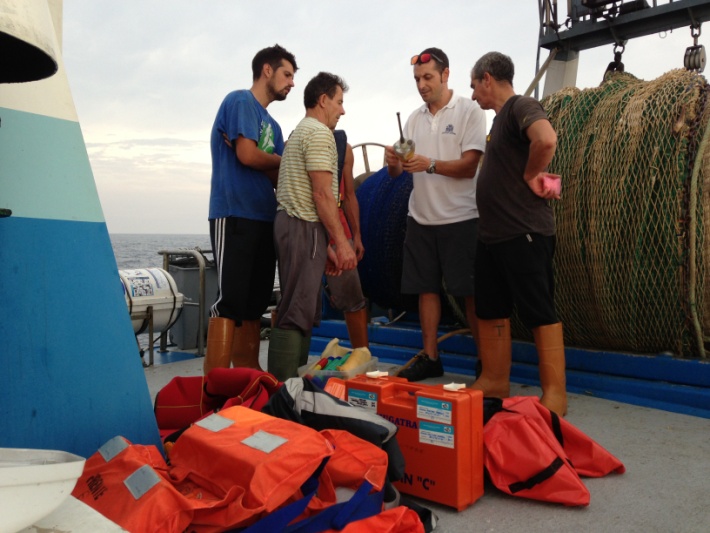 Resultados

Falta de familiarización. No realización de ejercicios los periódicos.

No reciclaje/actualización de la formación marítima.

No manual de formación reglamentario.
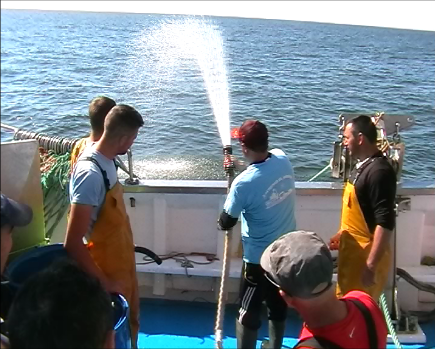 22/05/2014
Comisión SEGUMAR. Grupo de Trabajo FEMP Art.33
40
Estudios conjuntos INSHT-DGMM
Gestión de emergencias: incendios, salvamento y supervivencia
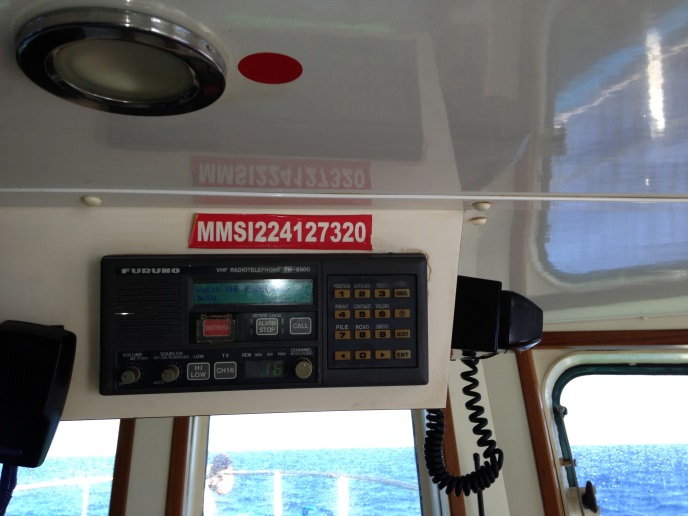 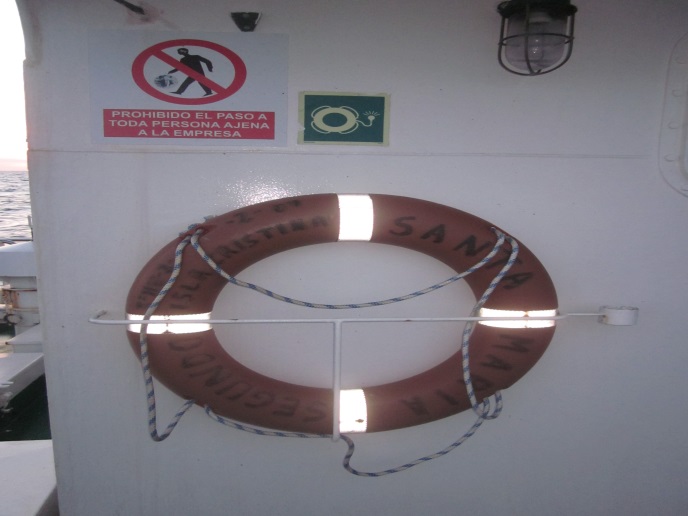 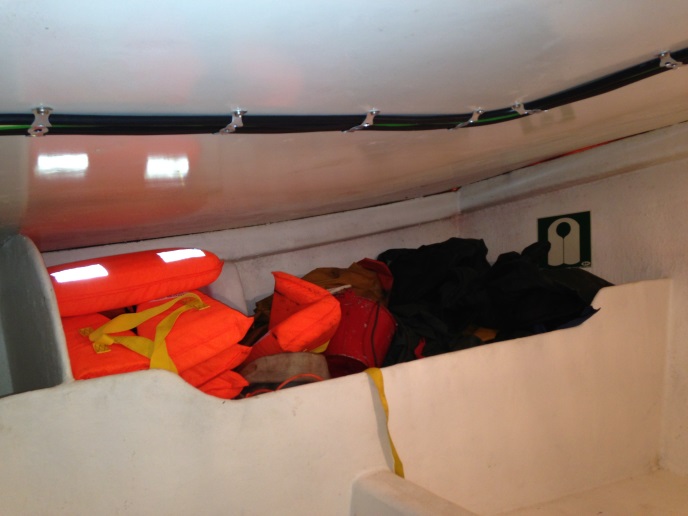 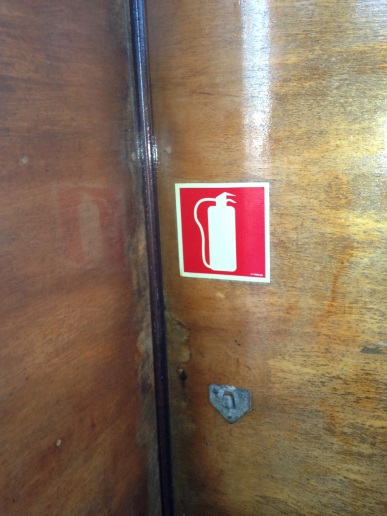 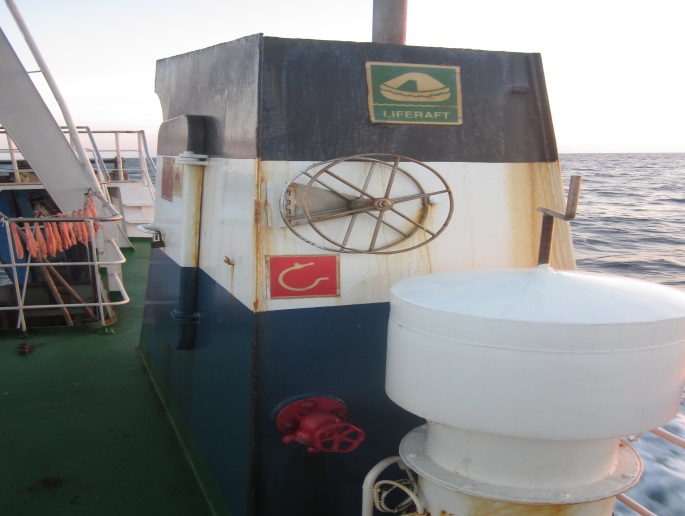 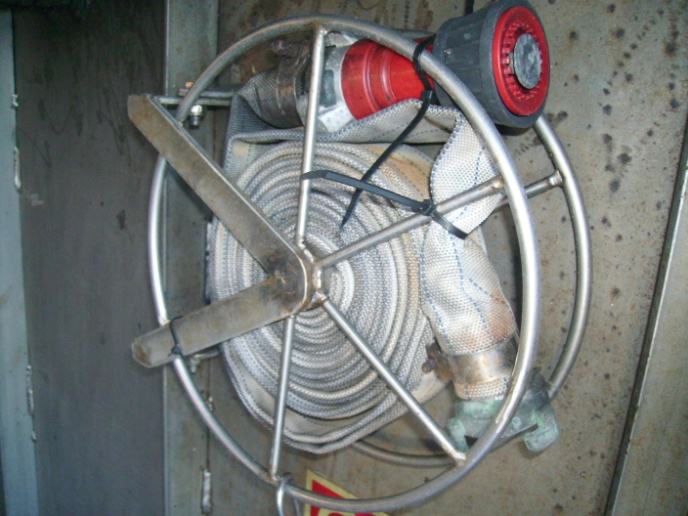 Fuente: Estudios conjuntos INSHT- DGMM año 2013
22/05/2014
Comisión SEGUMAR. Grupo de Trabajo FEMP Art.33
41
Estudios conjuntos INSHT-DGMM
Gestión de emergencias: incendios, salvamento y supervivencia
Extintores
Mangueras
CO2
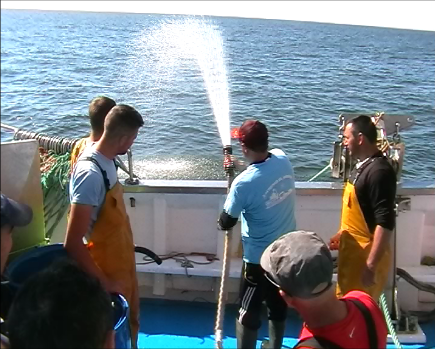 Abandono
Balsas
Pirotecnia
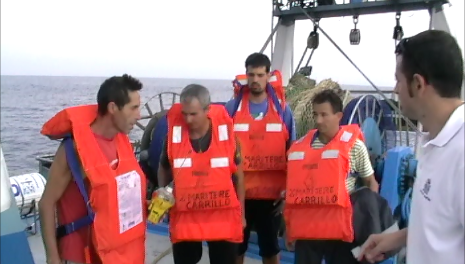 Vídeo ejercicio abandono del buque
Vídeo ejercicio periódico contraincendios
Fuente: Estudios conjuntos INSHT- DGMM año 2013
22/05/2014
Comisión SEGUMAR. Grupo de Trabajo FEMP Art.33
42
Estudios conjuntos INSHT-DGMM
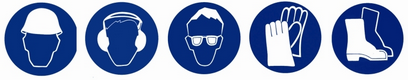 Equipos de Protección Individual
Resultados
No uso de EFI en trabajos de cubierta:
Incómodos
Peligro de enganches con artes, equipos, accesorios (cerco y trasmallo)
Peligro de auto-inflado por rociones de agua (cerco)
No uso de EPI al aplicar conservantes
Guantes: poco uso / inapropiados
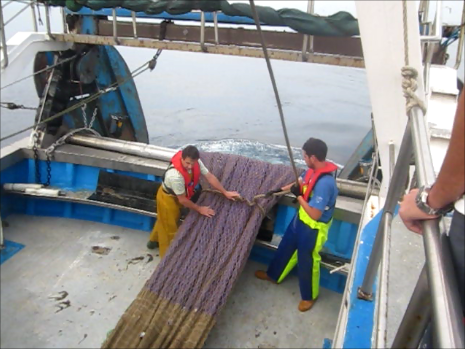 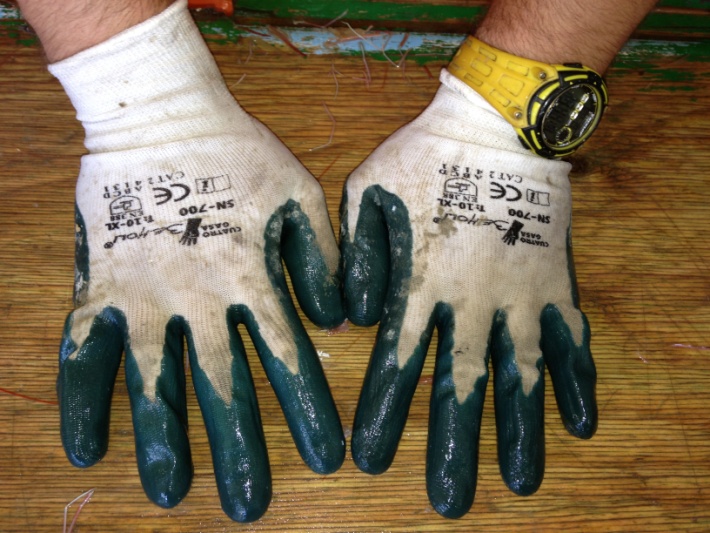 22/05/2014
Comisión SEGUMAR. Grupo de Trabajo FEMP Art.33
43
Estudios conjuntos INSHT-DGMM
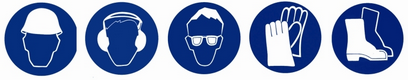 Equipos de Protección Individual
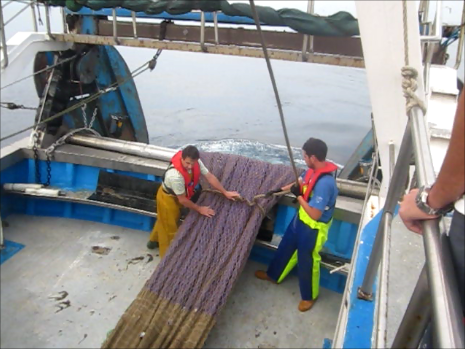 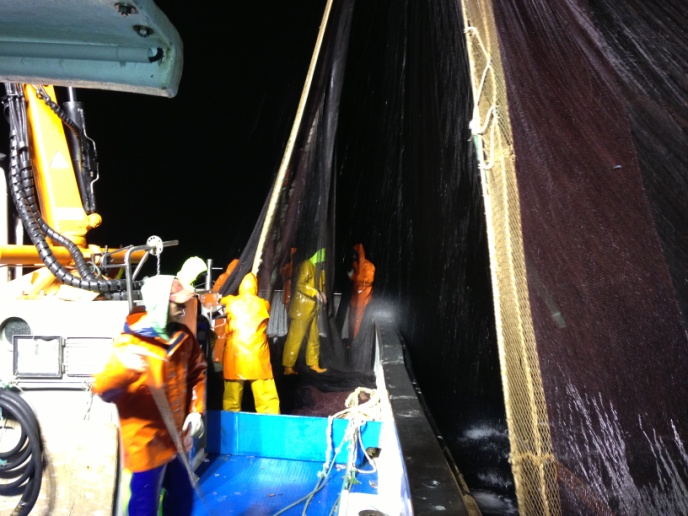 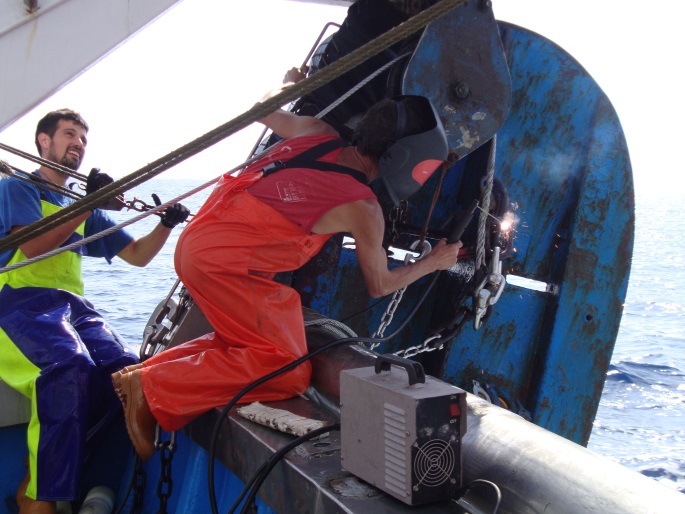 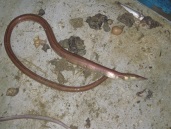 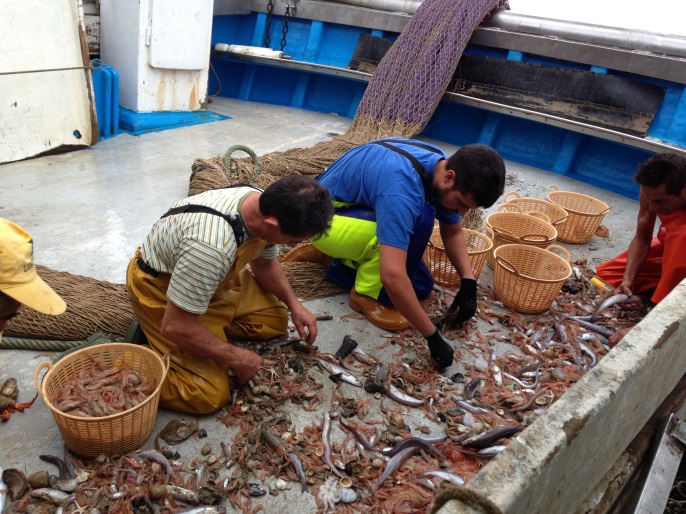 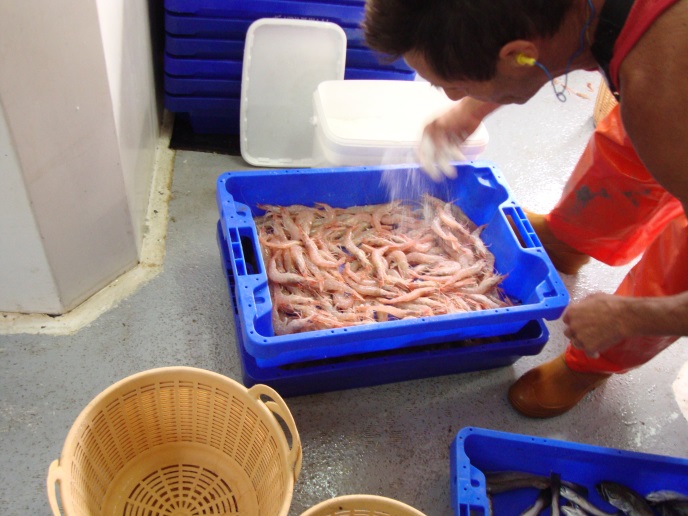 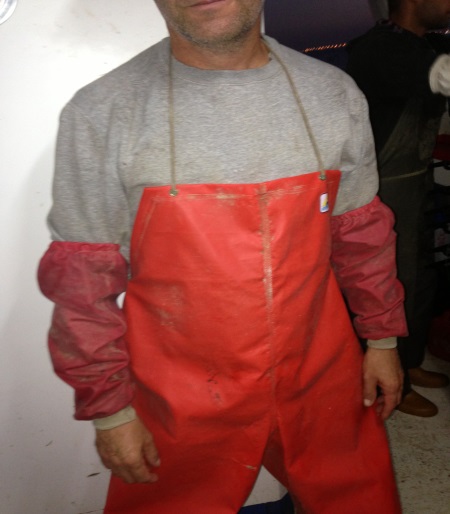 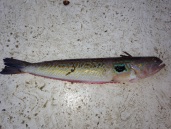 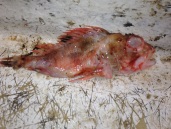 22/05/2014
Comisión SEGUMAR. Grupo de Trabajo FEMP Art.33
44
FEMP
22/05/2014
Comisión SEGUMAR. Grupo de Trabajo FEMP Art.33
45
REGLAMENTO FEMP ART 33
Artículo 33. Salud y seguridad a bordo

Con el fin de mejorar las condiciones de trabajo de los pescadores a bordo, el FEMP podrá conceder ayuda destinada a las inversiones a bordo o en equipos individuales, siempre que dichas inversiones superen las normas exigidas por la legislación nacional o la normativa de la Unión.

La ayuda se concederá a los pescadores y a los propietarios de buques pesqueros.
22/05/2014
Comisión SEGUMAR. Grupo de Trabajo FEMP Art.33
46
REGLAMENTO FEMP ART 33
Propuesta de inversiones dirigidas a:
Reducir los accidentes laborales por caídas a bordo.
Reducir los accidentes laborales por sobreesfuerzos.
Reducir los accidentes laborales derivados de la utilización de la maquinaria, los equipos de trabajo y sus elementos auxiliares.
Reducir / minimizar las consecuencias de las caídas al mar.
Mejorar la protección individual de los trabajadores (EPI) con objeto de evitar o minimizar las consecuencias de: cortes, pinchazos, contactos térmicos, atrapamientos, aplastamientos, amputaciones, riesgos físicos, químicos y biológicos, etc.
Reducir las EEPP relacionadas con la perdida auditiva por ruido.
Reducir las EEPP relacionadas con los trastornos del sistema musculoesquelético.
22/05/2014
Comisión SEGUMAR. Grupo de Trabajo FEMP Art.33
47
REGLAMENTO FEMP ART 33
Propuestas para reducir las caídas a bordo:
Buques:
Ayudas para la instalación y mejora los medios de embarque/desembarco de los buques (pasarelas, planchas desembarco, etc.).
Ayudas para la adecuación de los buques existentes a los requisitos del RD 543/2007 en relación a la protección de la tripulación: instalación/adecuación de barandillas, andariveles, pasamanos de mal tiempo, etc.).
Ayudas para la aplicación de tratamientos antideslizantes en bordas, pisos, escaleras, otros. 
Armadores / trabajadores:
Ayudas para la compra de EPI (calzado antideslizante, arnés de seguridad).
22/05/2014
Comisión SEGUMAR. Grupo de Trabajo FEMP Art.33
48
REGLAMENTO FEMP ART 33
Propuestas para reducir los accidentes por sobreesfuerzos:
Buques:
Ayudas para la mecanización de tareas con elevado riesgo de accidentes por sobreesfuerzos.
22/05/2014
Comisión SEGUMAR. Grupo de Trabajo FEMP Art.33
49
REGLAMENTO FEMP ART 33
Propuestas para reducir los accidentes causados por máquinas y equipos de trabajo:
Buques:
PLAN RENOVE para máquinas, equipos de trabajo y elementos auxiliares utilizados en las faenas de pesca.
Ayudas para la mejora de las condiciones de seguridad de las máquinas y los equipos de trabajo utilizados para las faenas de pesca (adecuación a la normativa vigente RD 1215/97, RD 1216/97, etc.).
Armadores / trabajadores:
Ayudas para la adquisición de EPI (Ropa de trabajo, guantes, calzado de seguridad, casco, etc.).
22/05/2014
Comisión SEGUMAR. Grupo de Trabajo FEMP Art.33
50
REGLAMENTO FEMP ART 33
Reducir / minimizar las consecuencias de las caídas al mar:
Buques:
Ayudas para la adecuación de los buques existentes a los requisitos del RD 543/2007 relacionados con la protección de la tripulación (Anexo VI): instalación/adecuación de amuradas o barandillas eficaces en las partes expuestas de la cubierta de trabajo y en los techos de las superestructuras cuando éstos sirvan como plataformas de trabajo.
Armadores / trabajadores:
Ayudas para la adquisición de nuevos equipos de flotación individual (EFI).
22/05/2014
Comisión SEGUMAR. Grupo de Trabajo FEMP Art.33
51
REGLAMENTO FEMP ART 33
Equipos de protección individual
Armadores / trabajadores:
Ayudas para la adquisición de EPI:
Ropa de trabajo y guantes de protección
Protección respiratoria
Protección ocular y facial
Protección de la cabeza
Protección auditiva (orejeras, tapones)
Protección de pies y piernas (calzado de seguridad antideslizante)
Protección contra caídas de altura (sistemas anticaídas)
22/05/2014
Comisión SEGUMAR. Grupo de Trabajo FEMP Art.33
52
REGLAMENTO FEMP ART 33
Ruido y protección contra sus efectos
Buques:
Ayudas destinadas al establecimiento de un programa de medidas técnicas para disminuir la generación o propagación del ruido generado por la maquinaria y los equipos de trabajo de a bordo. Ejemplo de medidas técnicas: apantallamiento, cerramiento, recubrimiento con materiales absorbentes del ruido, señalización etc.
Armadores / trabajadores:
Ayudas a la compra de EPI para protección de los trabajadores contra los efectos del ruido (orejeras y tapones)
22/05/2014
Comisión SEGUMAR. Grupo de Trabajo FEMP Art.33
53
REGLAMENTO FEMP ART 33
Propuestas para reducir las EEPP relacionadas con los trastornos del sistema musculoesquelético. 
Buques:
Ayudas para la mecanización de tareas con elevado riesgo de carga física.
22/05/2014
Comisión SEGUMAR. Grupo de Trabajo FEMP Art.33
54
Muchas Gracias
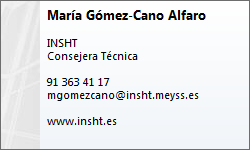 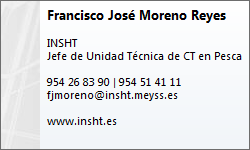 22/05/2014
Comisión SEGUMAR. Grupo de Trabajo FEMP Art.33
55